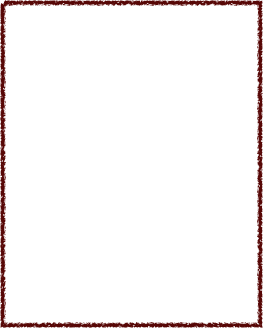 Content
Design
& 
Delivery
How to Create Good 
Presentations
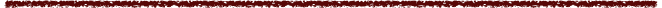 Merle A. Branner
Information Professional & Educator
http://merleabranner.com
merleab@me.com
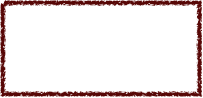 You have your topic for a presentation, so now what do you do?
CD&D
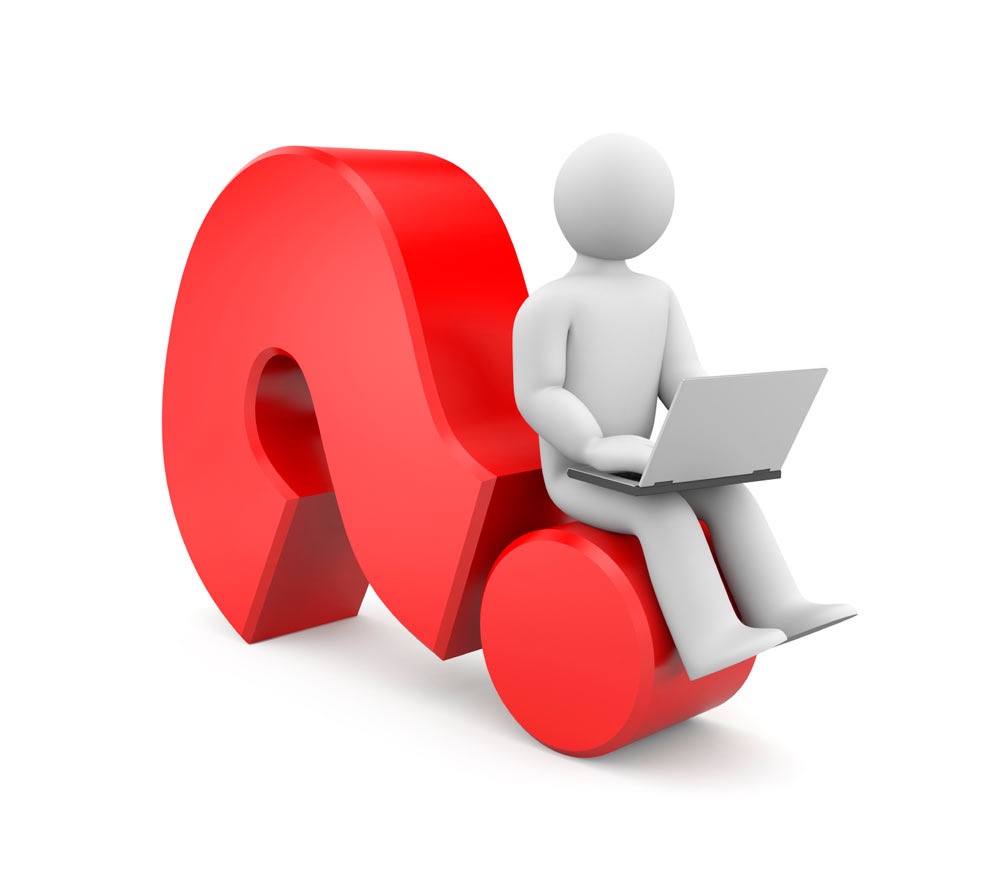 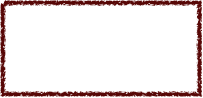 Two different ways to design a 
good presentation.
CD&D
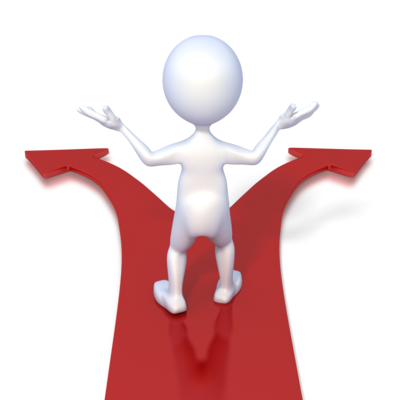 Jump In 
& Do It!
Step-By-Step 
Approach
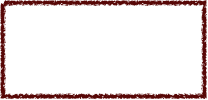 CD&D
The key is to planning.
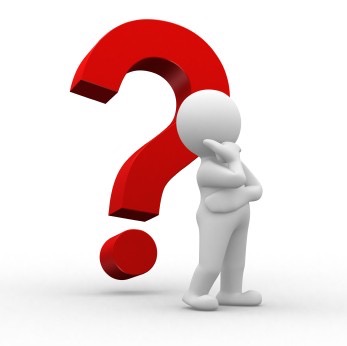 Pre-production
Outline
Storyboard
Production
Application
Post Production
Rehearse
Check Venue
Prepare a Handout
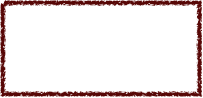 Questions
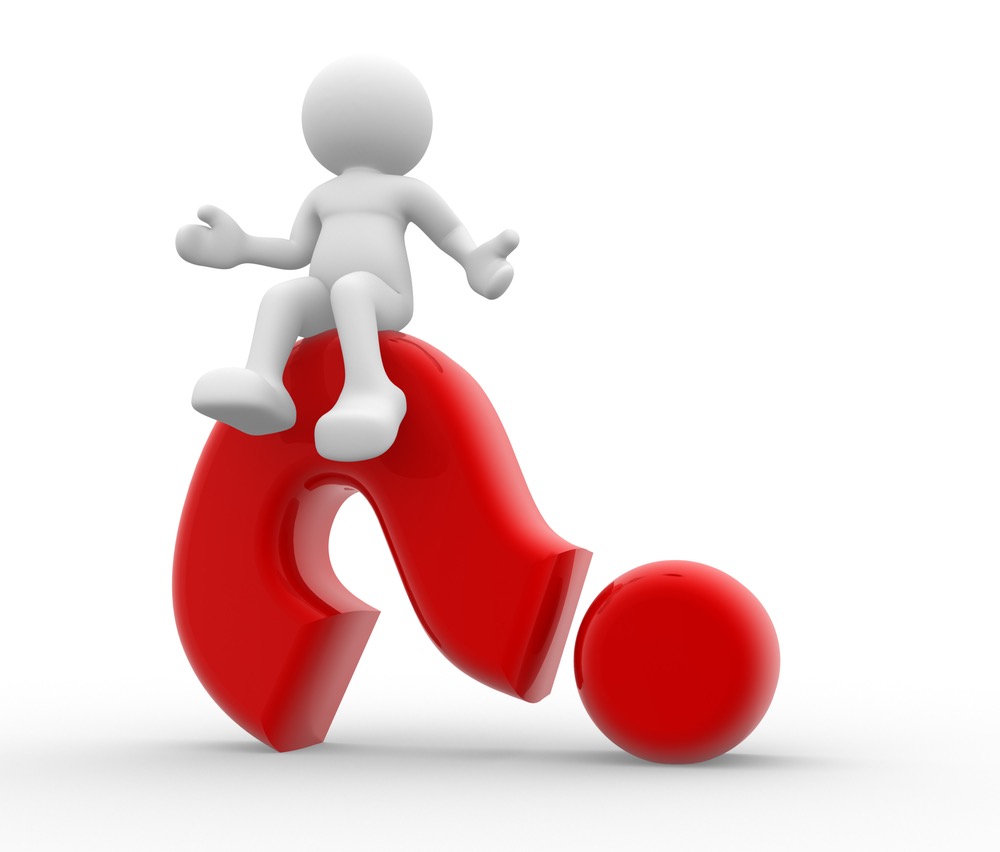 CD&D
Merle A. Branner
http://merleabranner.com
merleab@me.com